পরিসংখ্যান –প্রথম পত্র
তৃতীয় অধ্যায়
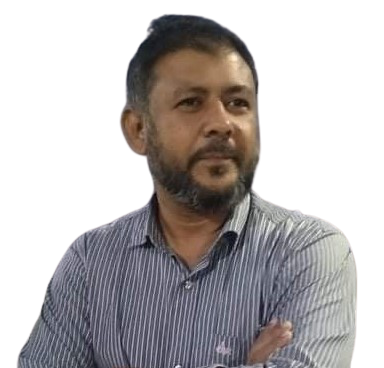 (কেন্দ্রীয় প্রবণতা -২)
জ্যামিতিক গড় 
(Geometric Mean)
ফতেয়াবাদ সিটি কর্পোরেশন ডিগ্রি কলেজ চট্টগ্রাম।
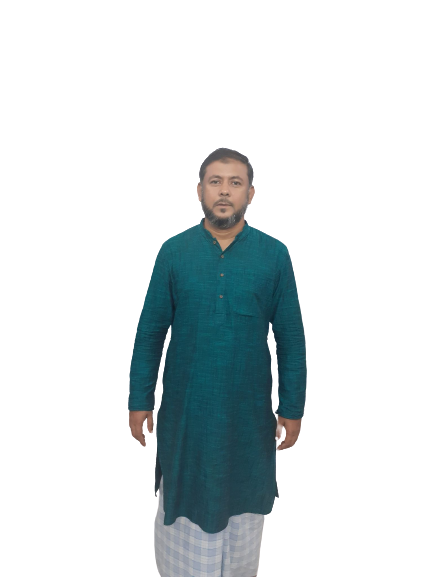 ‍গ
স্বা
‍ত
মোহাম্মদ নঈমউদ্দীন হাসান তিবরিজী
সহকারী অধ্যাপক, পরিসংখ্যান বিভাগ
জ্যামিতিক গড়
গাণিতিক গড়
আজকের আলোচনার বিষয়:
২
১
এই পাঠ শেষে শিক্ষার্থীরা  -
জ্যামিতিক গড় (Geometric Mean) কি তা জানতে পারবে।

 জ্যামিতিক গড় নির্ণয় করতে পারবে।

 সায়েন্টিফিক ক্যালকুলেটর ব্যবহার সম্পর্কে জানতে  পারবে।
জ্যামিতিক গড়
( অশ্রেণিকৃত তথ্যের ক্ষেত্রে )
সুতরাং জ্যামিতিক গড়,
GM=
8, 3, 9
নিম্নোক্ত তথ্য সারির জ্যামিতিক গড় নির্ণয় কর:
আমরা জানি, জ্যামিতিক গড় (GM),
GM
= (8.3.9)1/3 
 
= (216)1/3 = 6
জ্যামিতিক গড়কে লগারিদম দ্বারা নির্ণয় করা যায়,
নিম্নোক্ত তথ্যসারির জ্যামিতিক গড় নির্ণয় কর।
15
20
12
10
নিম্নোক্ত তথ্যসারির জ্যামিতিক গড় নির্ণয় কর।
15
20
1.00
12
10
1.08
1.18
n=4
1.30
= Antilog (1/4 X 4.56)
= Antilog (1.14)
= 13.81 (প্রায়)
জ্যামিতিক গড় ( Grouped Data),
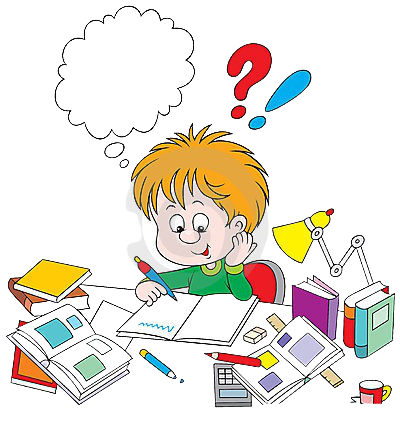 একক কাজ
অশ্রেণিকৃত তথ্যসারির ক্ষেত্রে জ্যামিতিক গড় নির্ণয়ের ব্যবহারির সূত্রটি  কি?
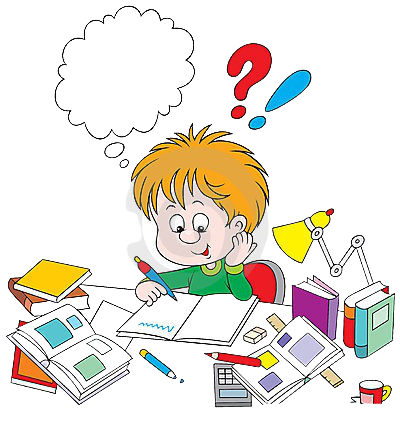 অশ্রেণিকৃত তথ্যসারির ক্ষেত্রে জ্যামিতিক গড় নির্ণয়ের ব্যবহারির সূত্রটি  হল:
নিম্নোক্ত তথ্যসারির জ্যামিতিক গড় নির্ণয় কর :
60-70
80-90
40-50
C I
90-100
50-60
70-80
3
5
12
4
5
1
95
60-70
80-90
65
75
85
40-50
55
45
C I
90-100
3
50-60
1.65
5
1.74
70-80
12
1.81
4
1.88
5
1.93
1
1.98
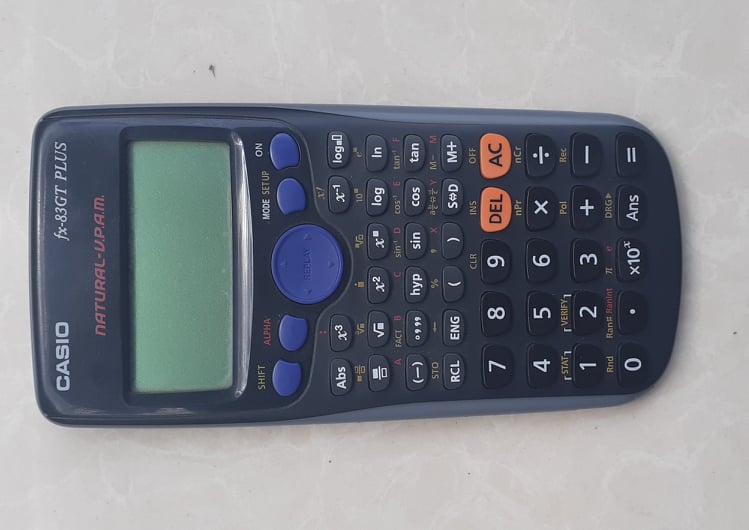 )
Log (
5
1.653212
4
=
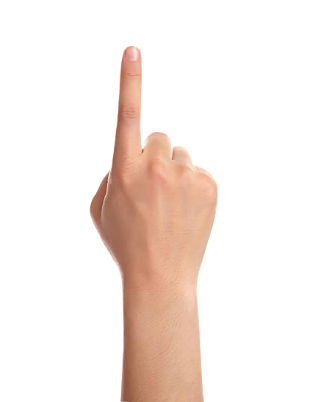 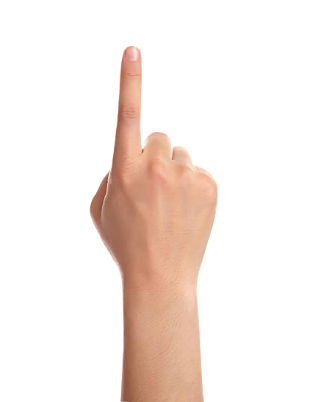 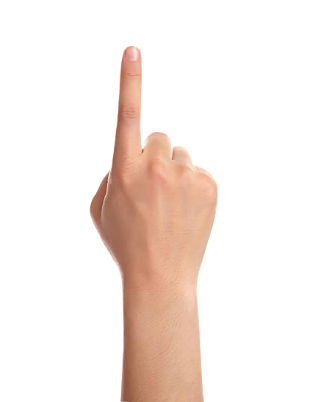 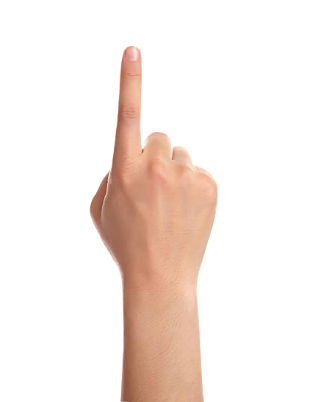 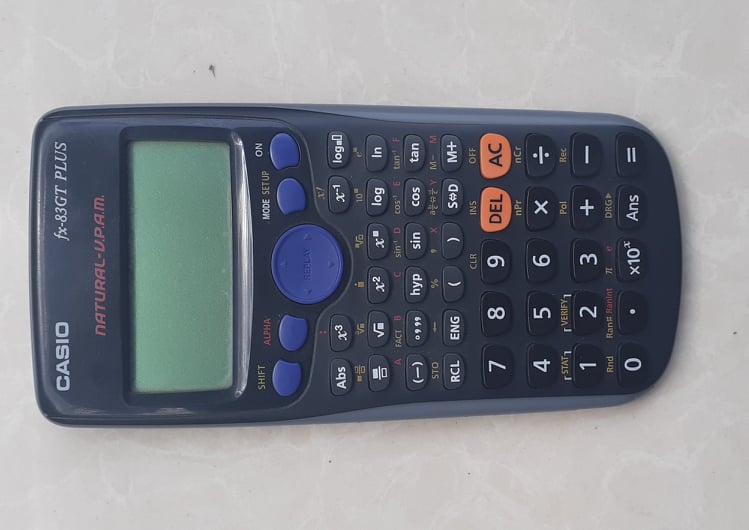 10
65.66
1.8173
=
3
4.95
1.65
5
8.70
1.74
12
21.72
1.81
4
7.52
1.88
5
9.65
1.93
1
1.98
1.98
3
4.95
=Antilog(1/30 x 54.52)
1.65
5
95
8.70
60-70
80-90
65
75
85
40-50
55
45
C I
90-100
1.74
50-60
= Antilog (1.82)
12
21.72
1.81
70-80
4
7.52
1.88
=65.66 (প্রায়)
5
9.65
1.93
1
1.98
1.98
জোড়ায় কাজ:
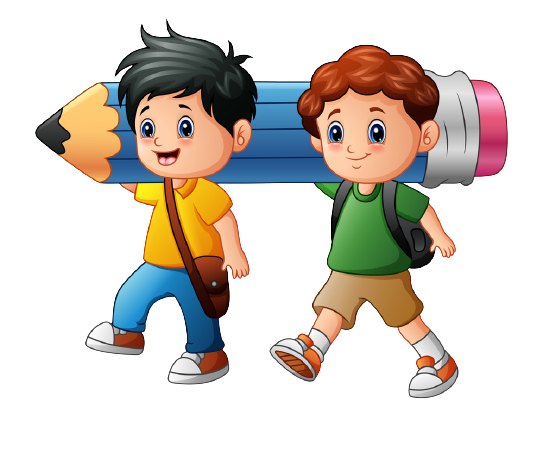 কখন জ্যামিতিক গড় নির্ণয় করা যায় না?
১। কোন তথ্য সারির একটি মান শূণ্য হলে জ্যামিতিক গড় নির্ণয় করা যায় না।
২। আর কোন তথ্য সারির মান ঋণাত্মক হলে  জ্যামিতিক গড় নির্ণয় করা যায় না।
কখন জ্যামিতিক গড় গাণিতিক গড় অপেক্ষা শ্রেয়?
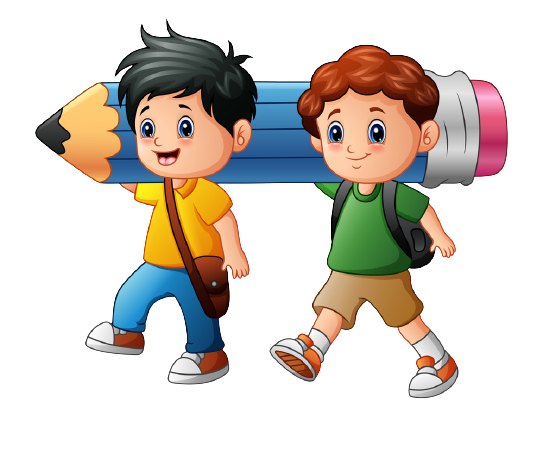 ১। তথ্যসারির মানগুলো জ্যামিতিক প্রগমন বা ধারাভূক্ত হলে গাণিতিক গড় অপেক্ষা জ্যামিতিক গড় শ্রেয়।
২। চক্রবৃদ্ধি সুদের হার , জনসংখ্যার অনুপাত ইত্যাদি সম্পর্কিত তথ্যাবলীর প্রকৃত গড় নির্ণয়ে গাণিতিক গড় অপেক্ষা জ্যামিতিক গড় শ্রেয়।
৩। যে সকল অনুপাত শতকরায় প্রকাশিত হয়  যেমন – সূচক সংখ্যা নির্ণয়ে গাণিতিক গড় অপেক্ষা জ্যামিতিক গড় শ্রেয়।
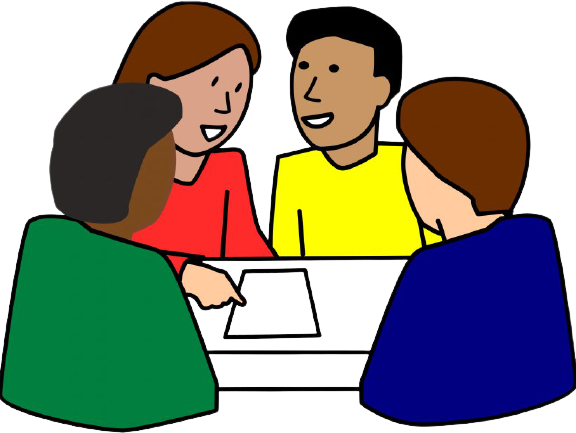 দলীয় কাজ :
নিচে একটি বিচ্ছিন্ন গণসংখ্যা নিবেশন দেওয়া হলো। গণসংখ্যা নিবেশনটির জ্যামিতিক গড় নির্ণয় কর।
10, 12, 15, 20, 25, 32, 40, 45
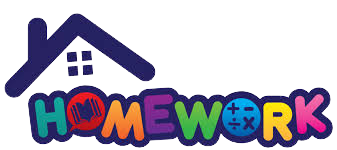 বাড়ির কাজ
নিচের নিবেশনের জ্যামিতিক গড় নির্ণয় কর।
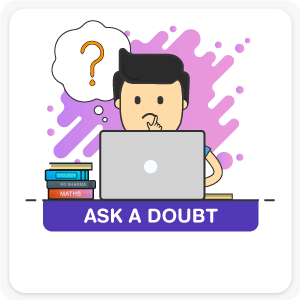 প্রয়োজনে
যে কোন  অনুসন্ধানের জন্য   : 
tibrijee@gmail.com  , +8801715836688
সবাইকে ধন্যবাদ।